,,Dress code”
W ZS1
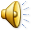 Wymagania
Strój odświętny (galowy), obowiązujący podczas uroczystości szkolnych, konkursów, egzaminów
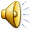 Wymagania
Strój dzienny-Nie kupuj prześwitującej odzieży.
 Unikaj ubrań zbyt krótkich.
 Nie noś spodni bez paska, jeśli mają szlufki.
Propozycje ubioru do pór roku:
Wiosna
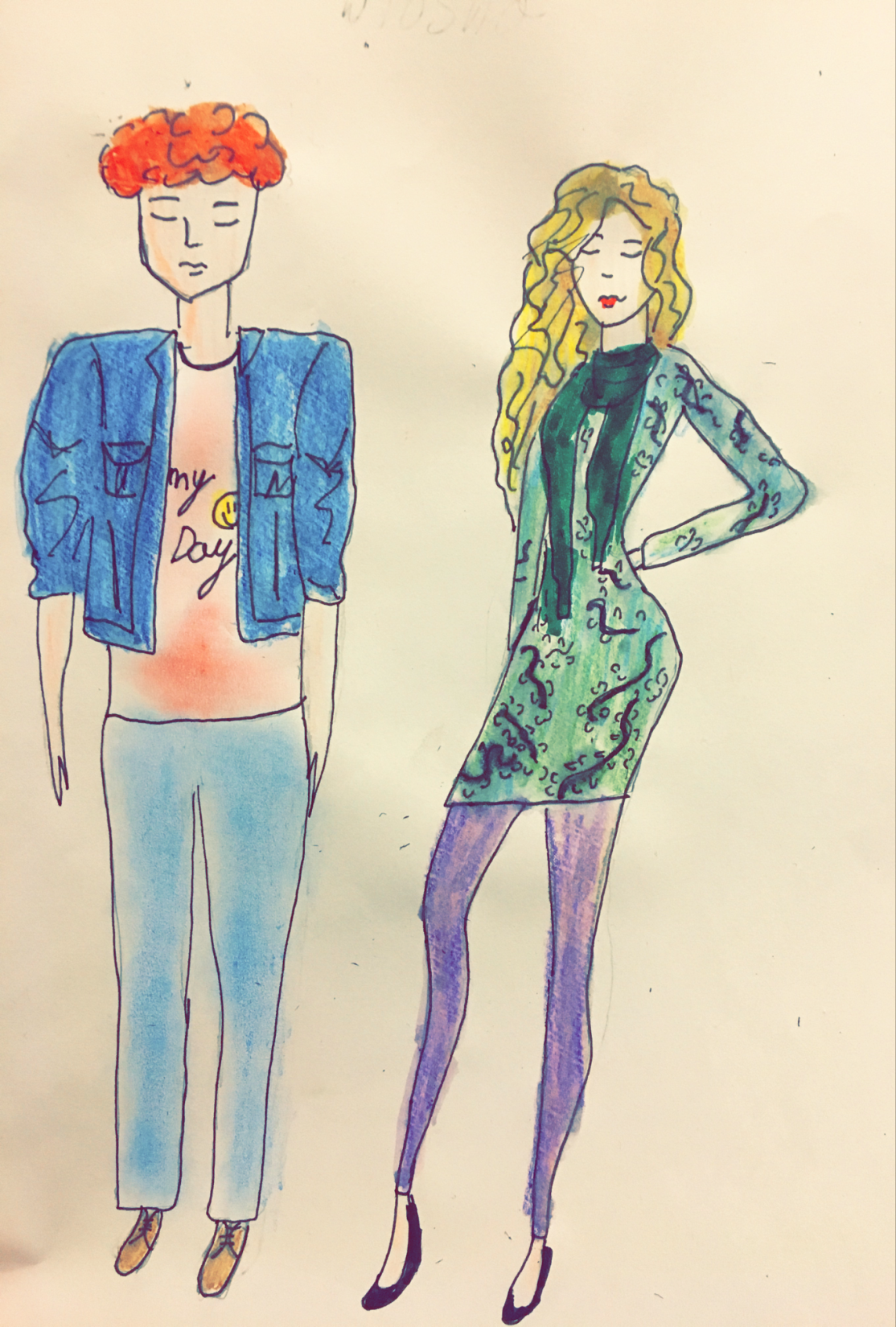 Lato
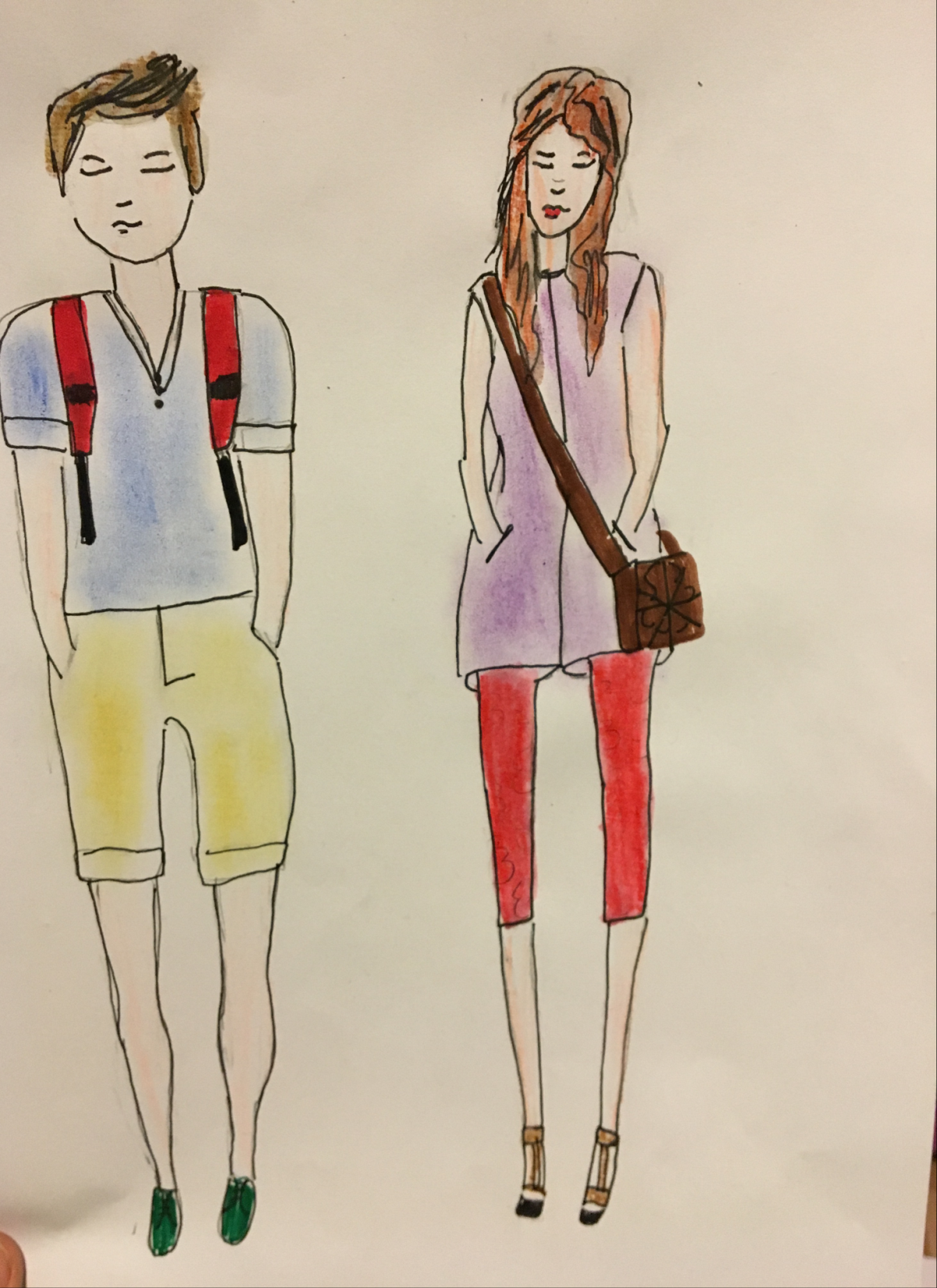 Jesień
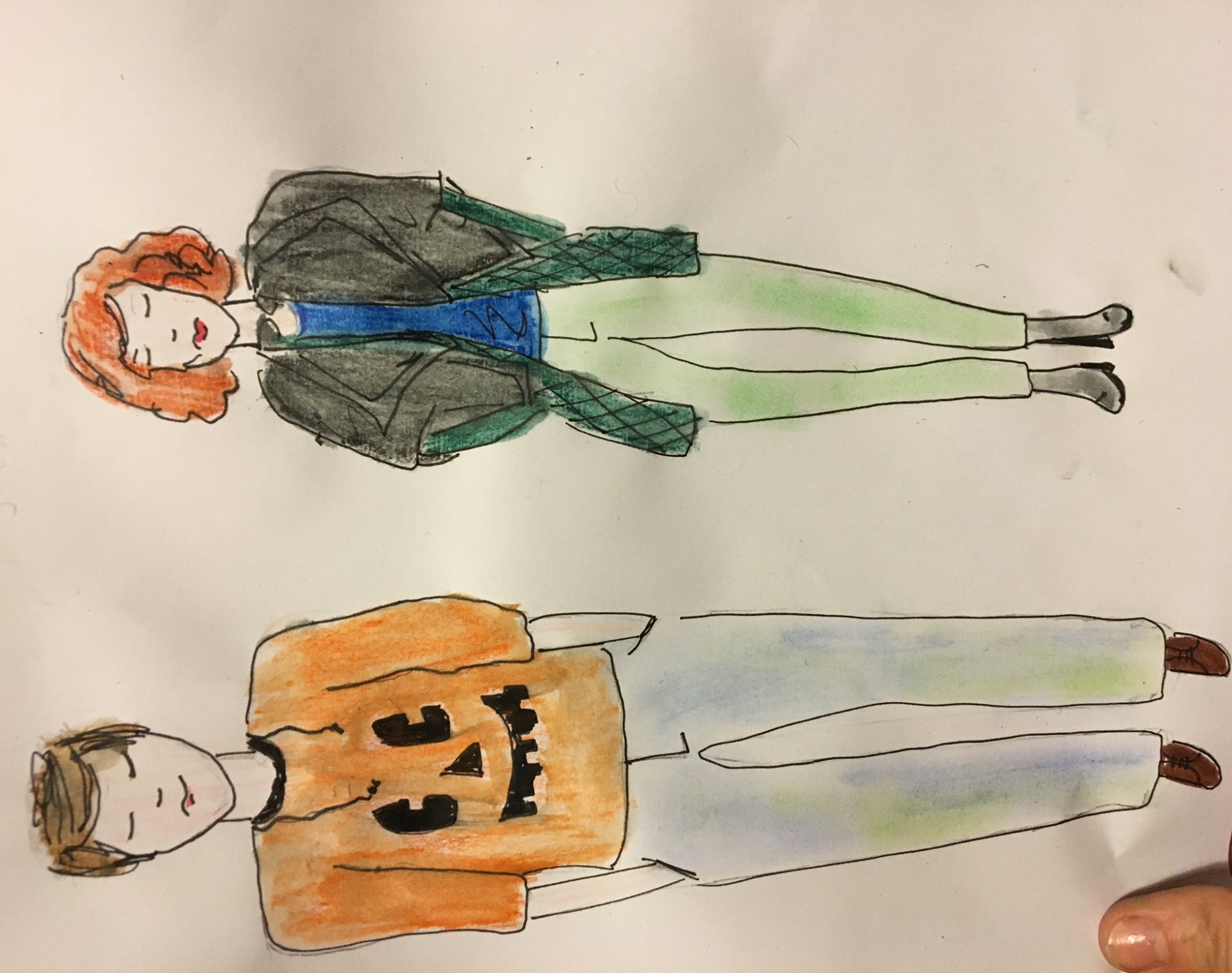 zima
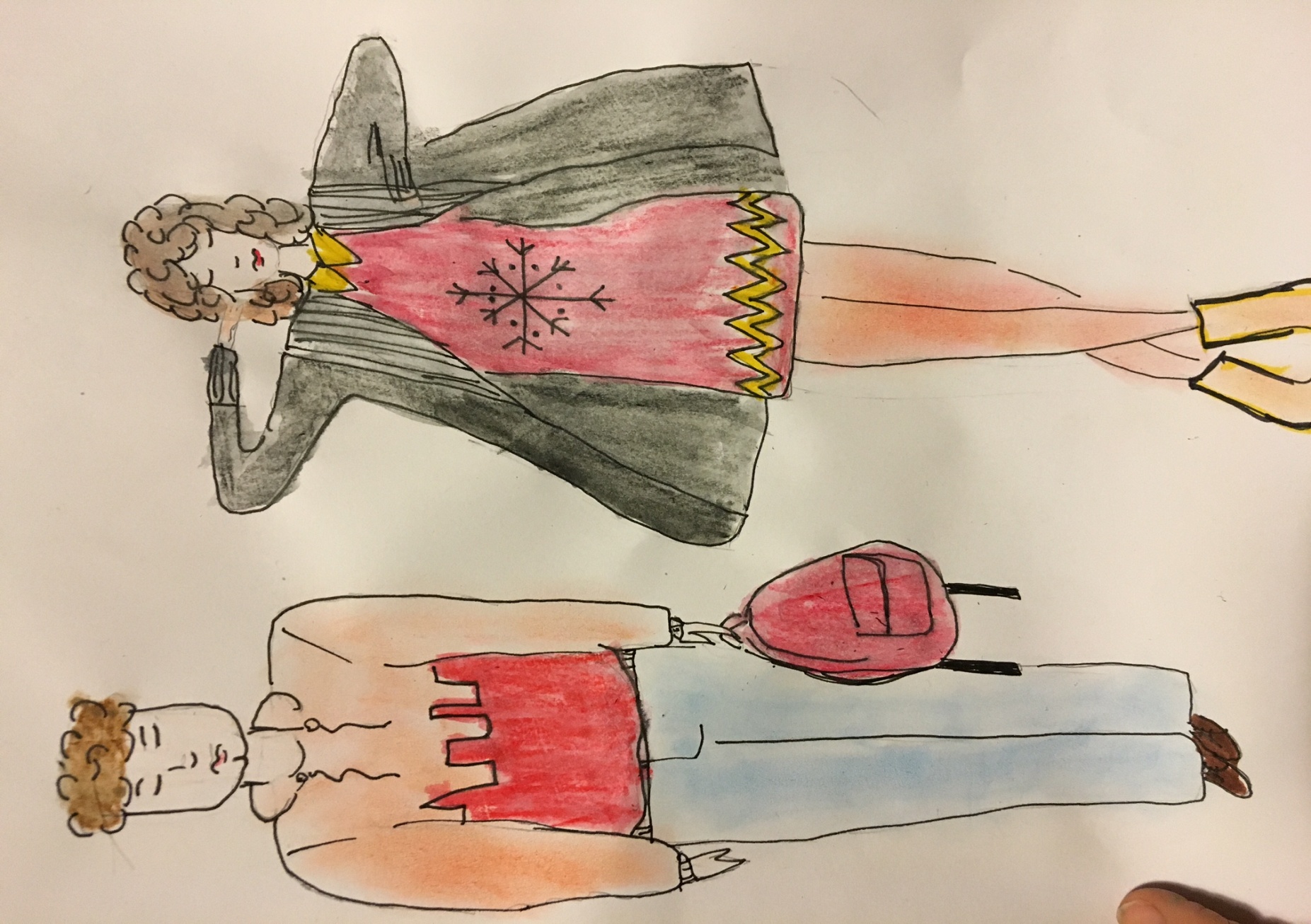 ŹRÓDŁA:

http://www.oswiata.abc.com.pl/dyrektor-szkoly/czytaj/-/artykul/dress-code-w-szkole-zofia-kosinska
Rysunki wykonała autorka prezentacji
Zuzanna Młotek z klasy 1c